CLASS III QUIZ
Word   Magic
HOMOPHONES
We sat in the ___
                    (rose/rows)
The pigeon is a symbol of ______
                                      (piece/peace)
He went to Australia by sea ___________
   
( route/root)
I love to watch  animated T.V   ___________
               
              ( cereal/serial)
My mother brought candles from Diwali _________
            
                   (Fare /fair )
`
There are seven days in a  ___________
   
    (  week / weak)
He asked for a pizza _______
                          byte/bite
Synonyms
Find out the odd one
Energy                  Power                                            Strain
Goal                          Success                           
              Target
Admire                     Praise
              Achieve
Diligent                   Perfect                    
    Hardworking
Spacious              Freedom                      
                Liberty
Enough               Required                  
            Sufficient
Astonish            Hilarious                 
              Surprise
ANTONYMS
Fresh   bread
Clever  Birds
Wide  Road
Expensive   Ring
Interesting  Movie
Dangerous  Path
Rough  Surface
Boojho 
                  Toh 
                        Jaane
MATHEMATICS
KNOCK THE 
MULTIPLES
25                   35               46                  
              
               59             20
18            36                  24                  

                 15                  54
33            40               27       
             
               84           12
42                 54            40           
   
  49                22
27                21            49                 

           36             45
24                15          9              

     29               27
26              38                28               

   35               63
PROUD
TO BE
AN INDIAN
Southern coastal state
Northern mountain state
A  state that shares border 
with  Nepal.
A state that has west in its 
name but it is in the east.
A state famous for Bollywood
Name the state whose capital   
is Gandhinagar.
Name the state whose capital   
is Bhubaneswar.
AMAZING ANIMALS
Fascinating Birds
It makes nest on the topmost 
branch of the tree.
State bird of Delhi
It stitches leaves to make its 
nest.
Flightless  bird
Its a name of a bird as well as 
of  a fruit.
It makes nest in tree’ s trunk.
Its babies are called 
peachicks.
SPORTS ICON
RAPID FIRE ROUND
Knowledge is 
the best and the safest treasure to acquire.
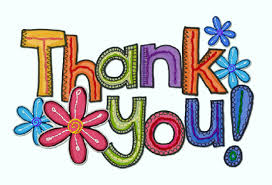